Introduction to Software Defined Radio
Sniffing the Airwaves
Introduction
This is a follow up from last years presentation on 433Mhz and IoT devices. I was showing how to get the codes sent from devices and it piqued some people's interest in software defined radio.

Today any person can purchase a $25 device and with a laptop begin exploring the addicting hobby of software defined radio, so I will go through what it is and getting started yourself on sniffing the airwaves. Then we will have fun with some examples and eavesdrop on some rf devices.
Whoami
My name is Larry Apolonio
I work for the Port of Seattle as a Linux Server Engineer
My focus strengths are Linux and Networking.
I do this maker stuff for fun and I like to share what I have discovered.
Disclaimer
I am not a radio guy, I don’t even have an amateur radio license.  

I just eavesdrop, and according to people who I know that do radio for a living, listening on unencrypted radios is legal.
Past/Present/Future
Past – I year ago people showed interest in SDR when I sniffed 433mhz devices
Present – I did a bit more with SDR, listen in on audio, and understand some protocols better.
Future – Sniff 433mhz devices directly to Linux computer rather than through a microcontroller.
As Always
[Speaker Notes: I have not done a class this size before, usual size is 10 to 15, ideal size is 5]
Examples of SDR
Listening to FM Radio
Listening to FRS and old school Walkie Talkie
Watching Digital signals from devices
Watching Digital devices from airplanes
FM Radio Example
https://youtu.be/nbMTqu42IAs
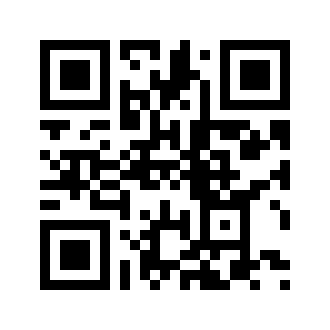 Walkie Talkie Example
433 Mhz Devices
https://youtu.be/ZiLi0l79ZW4
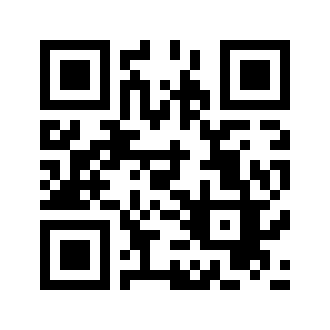 Airplanes ADS-B
https://youtu.be/eSiUfT0k_bc
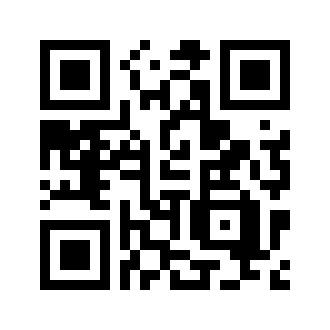 Other things you can do
Police Scanner
Random Number Generator
ACARS
Pager info
Radio Astronomy
NOAA Satellite Images
Installation
Basics is simple
Yum install rtl_sdr
Modify udev to allow users to access device
Modify modprobe to blacklist dvb_usb_rtl28xxu
Limitation
Cant Listen to AM radio
Antenna matters
Location Matters
Installation
https://www.apolonio.com/presentations
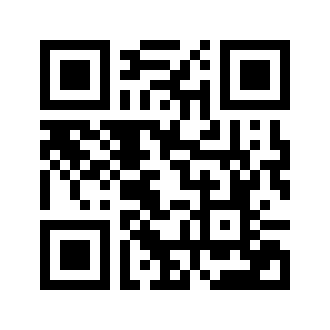 Presentation Download
https://www.apolonio.com/presentations
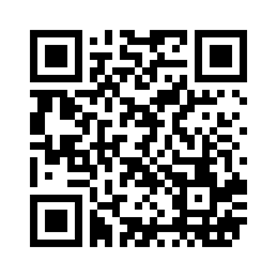 Meetup
https://www.meetup.com/Tukwila-Maker-User-Group/
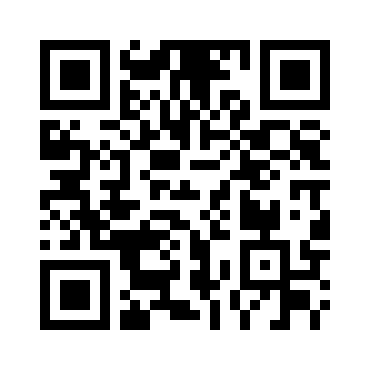 My Resources
https://ranous.wordpress.com/rtl-sdr4linux

https://github.com/cjcliffe/CubicSDR/wiki/Build-Linux
Q & A
Contact Info
Larry Apolonio
larry@apolonio.tech